Droits et protection de l'employé (955245)
September 1 2011 at 12:09:30
Fiscalité : pour une fiscalité socialement plus équitable et économiquement plus efficace (1216125)
December 13 2011 at 3:12:32
Rassembler pour agir (ARC-C AFF DIV 0345)
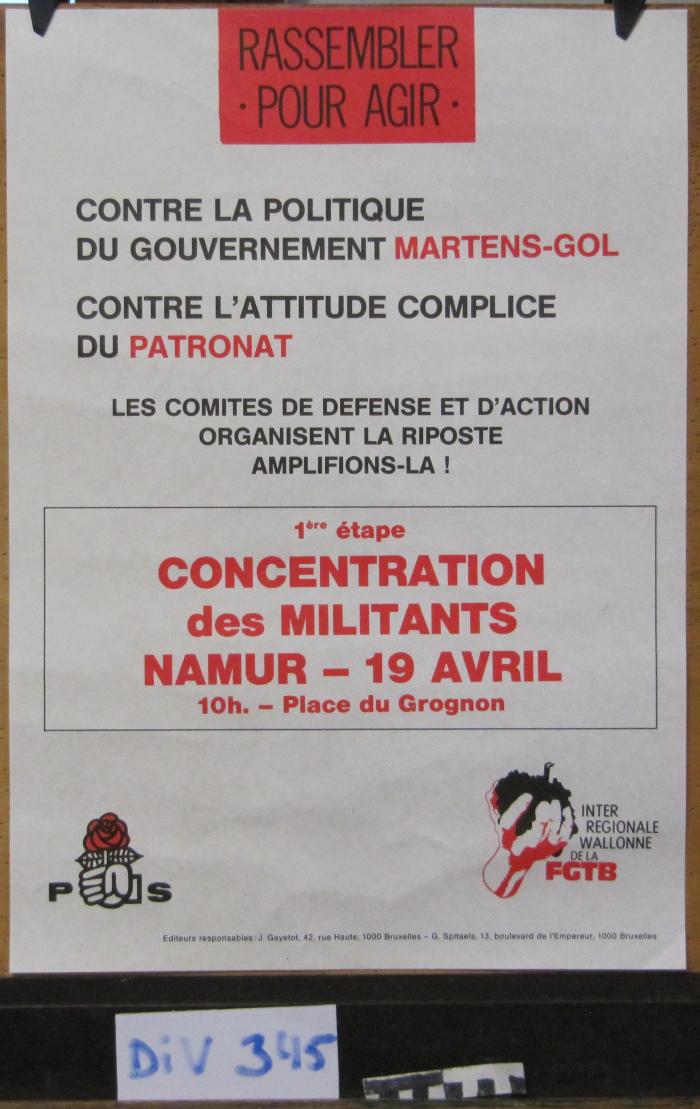